[Speaker Notes: Early on Sunday morning, Mary ran to see her friends. She was so happy! She knew what had happened; she had seen and heard for herself - Jesus was alive! She couldn’t wait to tell them.]
[Speaker Notes: Earlier that same morning… A very sad Mary went to visit Jesus’ tomb. She had been devastated since Jesus died. She had watched him perform miracles. She had heard him teaching about God. She knew Jesus was God’s Son. She believed he was the Messiah - the one who was sent to make everything right and good. And now (pause) Jesus was dead.]
[Speaker Notes: Mary arrived at the tomb only to discover that Jesus’ body was not there! What??]
[Speaker Notes: Confused and shocked, Mary ran to see her friends. As she reached them her words tumbled out, 'They have taken the Lord from the tomb! I don’t know where they have put him!']
[Speaker Notes: Two of Mary’s friends – Peter and John – ran to the tomb; could they trust what Mary had said? Mary followed. When they arrived, not only was Jesus not there but Peter and John could see the clothes he had been wearing still in the tomb! Now they too were confused.]
[Speaker Notes: Unable to understand what was happening, Peter and John went back to the other disciples, but Mary stayed. She cried and cried. She missed Jesus, and now this latest shock...it really was all too much. She stooped down to look into the tomb. And that’s when Mary got her next shock of the day…]
[Speaker Notes: ...she saw two angels! They asked, 'Why are you crying?' She replied, 'They have taken away my Lord’s body! I don’t know where they have put him!’]
[Speaker Notes: Then she turned around. Mary saw another person that she didn’t recognise. This person asked her the same question; 'Why are you crying? Who are you looking for?' 
‘Maybe’, Mary thought, ‘this man is the gardener. Maybe he moved Jesus’ body by mistake.’ 
So Mary sadly asked, 'Sir, if you have taken his body away, please tell me, so I can go and get him.']
[Speaker Notes: The man said, 'Mary!' 
Mary couldn’t believe her ears. Mary couldn’t believe her eyes. This man called Mary by her name! And Mary realised who the man was. He called her by name because he knew her, because he cared about her! It was Jesus!
Mary could now see and hear that Jesus was alive! And so, with tears of joy, she exclaimed 'Teacher!' and ran towards Jesus to hug him. 
Jesus explained, 'Don’t hold on to me! I have not yet gone to the Father. But tell my disciples that I am going to the one who is my Father and my God as well as your Father and your God.'
Mary couldn’t believe it; Jesus was saying that she, Mary, could now be in God's family. She could now be friends with God!]
[Speaker Notes: And so, early that Sunday morning, Mary ran towards her friends. Because Mary had extraordinary news to tell – Jesus, who had been dead, was now alive! And because Jesus was alive, she could be friends with God. And Mary was happy – she couldn’t wait to share the good news!]
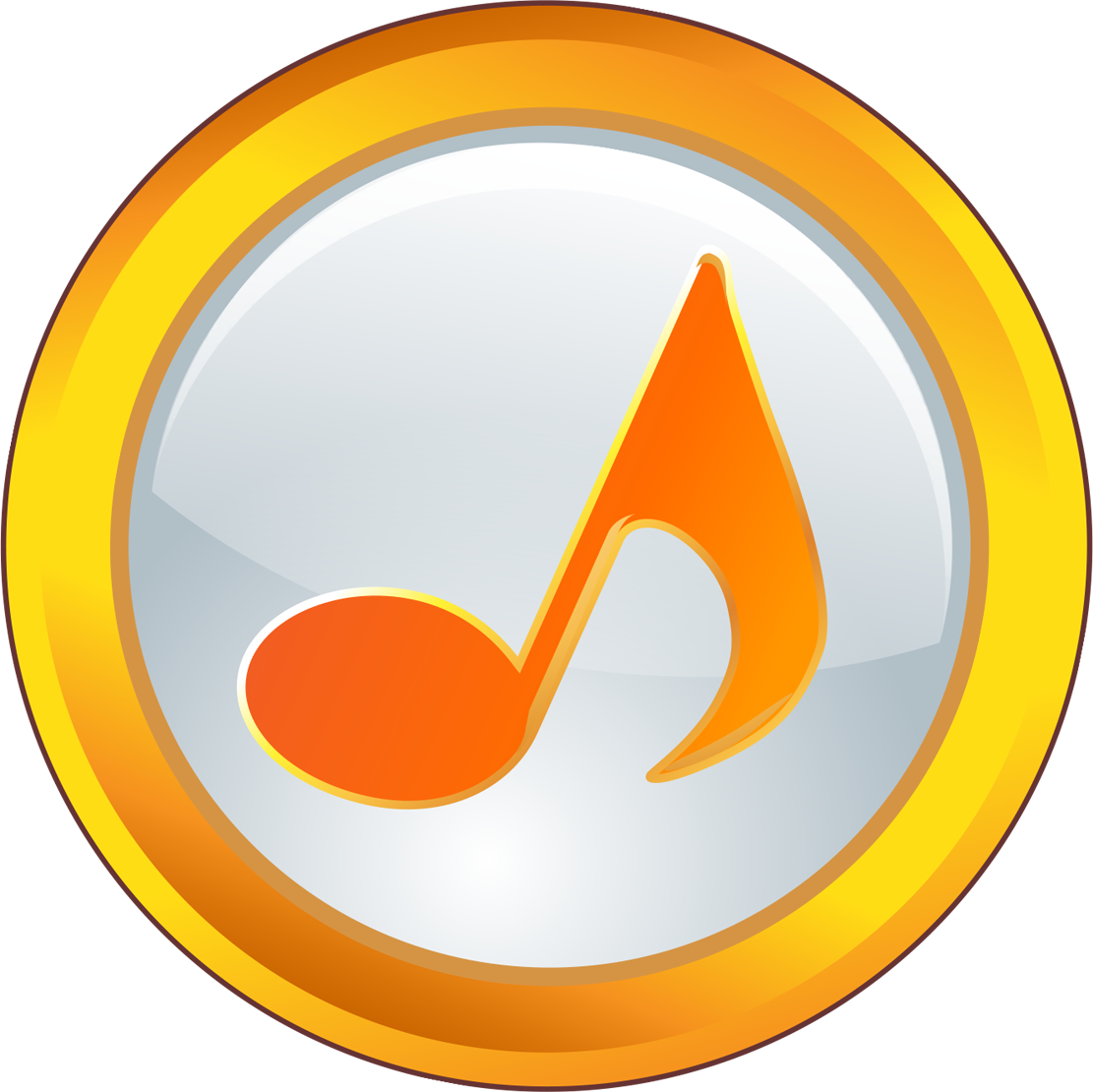 [Speaker Notes: Sing Undefeatable by Dan Warlow.
(Please note this song is licensed for SRE and RI use only. If you are a Christian School or Church, please purchase from danwarlow.com)]